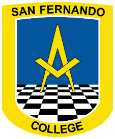 Contabilización de Operaciones Comerciales
San Fernando College  Anexo
Profesor: Daniel Almuna San Martin
Analicemos los conceptos entregados:
¿ Como se conforma el Capital de una empresa?
¿ Cuál es el objetivo de las cuentas?
Cargar una cuenta significa:
Abonar una cuenta significa:
El saldo es deudor cuando:
El saldo es acreedor cuando:
El Débito de una cuenta está conformado por:
El Crédito de una cuenta está conformado por:
Plan de Cuentas: es un listado que comprende todas las cuentas que pueden ser utilizadas al desarrollar la contabilidad de una empresa, independiente del tamaño de ella.

Saldo Deudor: Es cuando el Débito es mayor que el Crédito. 
Saldo Acreedor: Es cuando el Crédito es mayor que el Débito.
Saldo Saldado: Es cuando el Débito es igual que el Crédito.

ACTIVO = PASIVO + CAPITAL.  es decir :
                                                                      CAPITAL. =. ACTIVO - PASIVO
Transacciones Comerciales:
Son todas las operaciones que realiza una empresa suceptible de ser apreciada en dinero, ya sea en la comercialización, fabricación o prestación de servicios.
Caracteristicas:
Toda transacción se expresa en una cantidad monetaria (Dinero).
Toda transacción consta de 2 elementos:
   a) Cargos (Anotaciones al DEBE)
   b). Abonos (Anotaciones al HABER)
3.    La primera constancia escrita de las transsacciones son los documentos y comprobantes.
4.  Los documentos o comprobantes son los que se registran en la contabilidad, después de ser analizados.
Las cuentas más usadas son:
ACTIVO:
Caja: Registra el movimiento de dinero en efectivo.
Banco: Registra el movimiento de una cuenta corriente (giros y
               depositos).
Mercaderías: Registra el movimiento de las mercaderías (compras y
              ventas)
Clentes: Registra el derecho a cobrar a nuestros clientes por creditos
                otorgados.
PASIVO:
Proveedores: Registra las deudas contraidas con nuestros
                        proveedores.
Letras por Pagar: Registra las deudas contraidas por compras con
                        letras.
PERDIDAS:
Gastos Generales: Registra desembolsos por conceptos de pagos de
                       consumos básicos tales como: luz, agua, teléfono, materiales de
                       oficina, materiales de aseo, etc.
GANANCIAS:
Utilidad por Ventas: Registra el margen operacional o de ganancias por las
                       ventas de mercaderías realizadas.